SEVEN FORCES MODEL 
by Thompson and Strickland
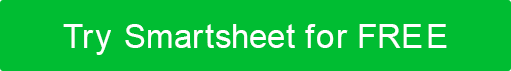 SEVEN FORCES MODEL by Thompson and Strickland
…
Dominant Economic Features of the Industry
1
…
Sources of Competitive Pressures and Strengths of Competitive Forces
2
SEVEN FORCES MODEL by Thompson and Strickland
…
Driving Forces in the Industry
3
…
Market Position of the Competitors
4
SEVEN FORCES MODEL by Thompson and Strickland
…
Strategic Moves of the Competitors
5
…
Industry’s Key Success Factors
6
SEVEN FORCES MODEL by Thompson and Strickland
…
Industry Analysis Plan
7